RESOLVING CONFLICTS | USING COMMUNICATION SKILLS EFFECTIVELY
ACT TWO
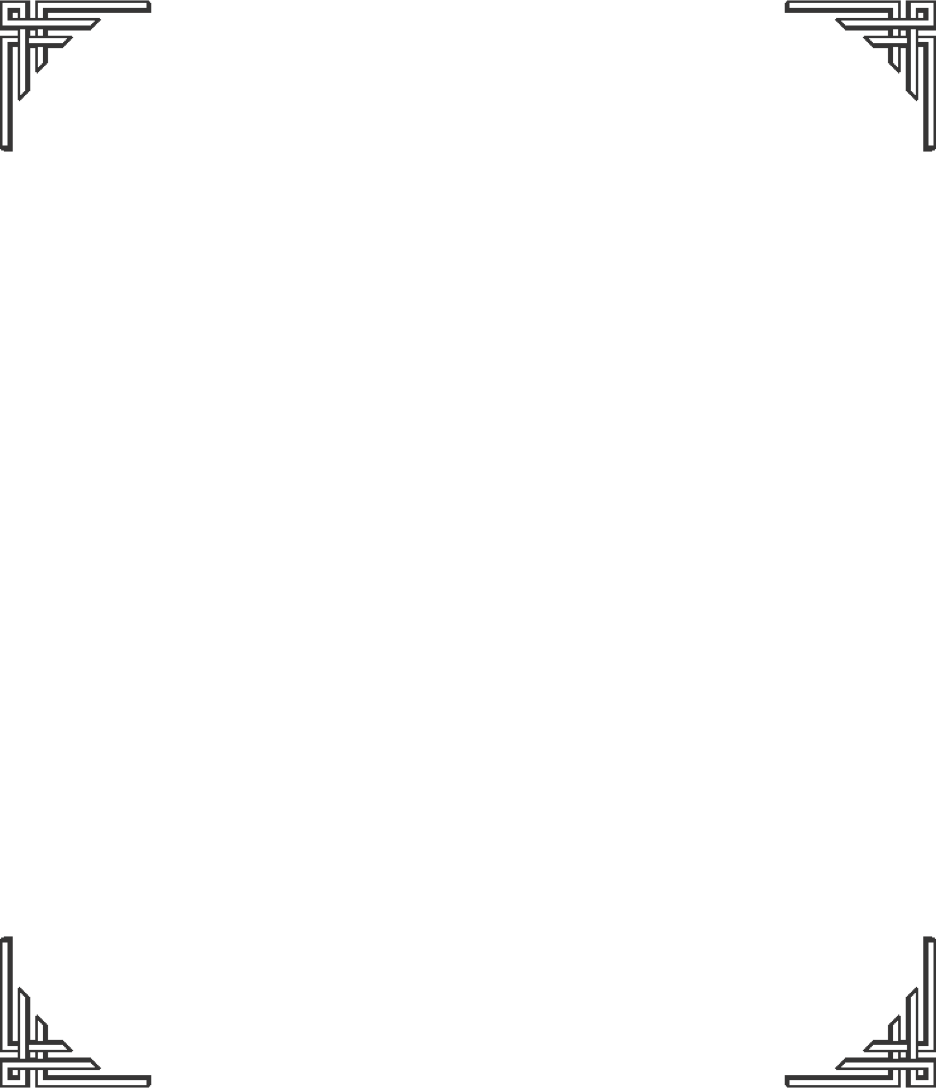 Read what each person says. Also, read the text beneath the dialogue to
 find out what each person meant to say.



 PARENT:  	(upset, angry) Where have you been?
	(You’re over an hour late, and I’ve been really worried.)

 SAM:	(defensively) At school.
	(I got detention and I’m kind of embarrassed about it.)

 PARENT: 	(confused) But school was over an hour ago! What have you been doing?
	(Did you forget that you had a dentist appointment?)

 SAM:	(insulted) I told you! I was at school! The teacher made us stay late.
	(Don’t you believe me? Oops, did I say “us”?)

 PARENT:	(frustrated) Why?
 	(Please just explain why you are so late.)

 SAM:	(anxiously) Because somebody was throwing spitballs and the teacher
	got mad, so the class got detention. 
	(Well, really just me, because I threw some spitballs.)

 PARENT: 	(wary) That doesn’t seem fair, but you should have had enough sense
	to call.
 	(And you weren’t involved?)

 SAM:	(resentfully) Well, the teacher wouldn’t let us leave the room!
 	(I forgot to call. That’s what I should have done.)

 PARENT: 	(angry) That’s it! I’m going to call your teacher about this! I had to
	cancel your dental appointment!
© 2022 OVERCOMING OBSTACLES
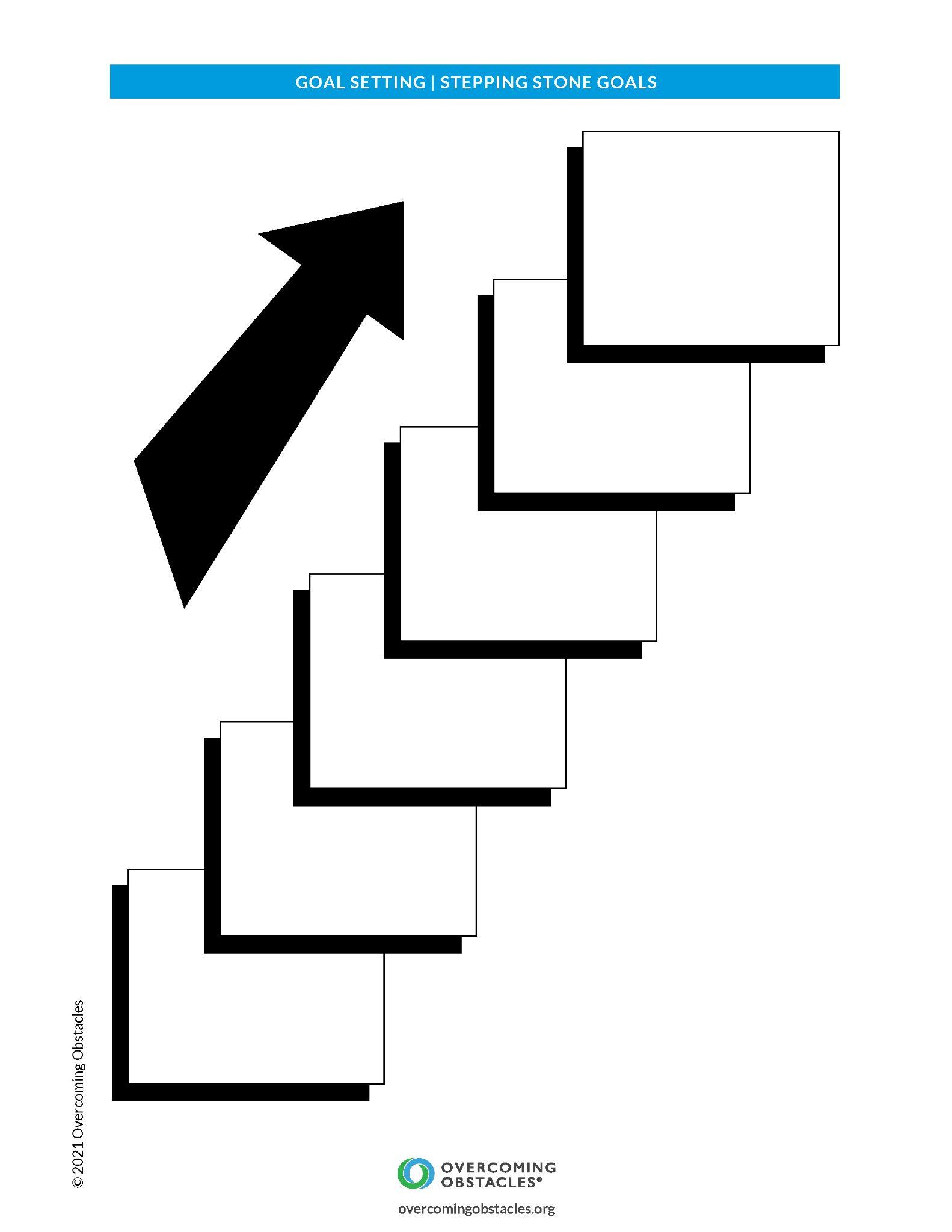